Greening of Mobile Networks :Myths and Opportunities
Jean-Yves Le Boudec
EPFL
May 31st – June 1, 2010
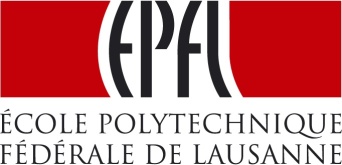 1
Contents
Greening Cellular Networks
Dream and Reality
What next
2
Mobile Operator Energy Consumption Facts
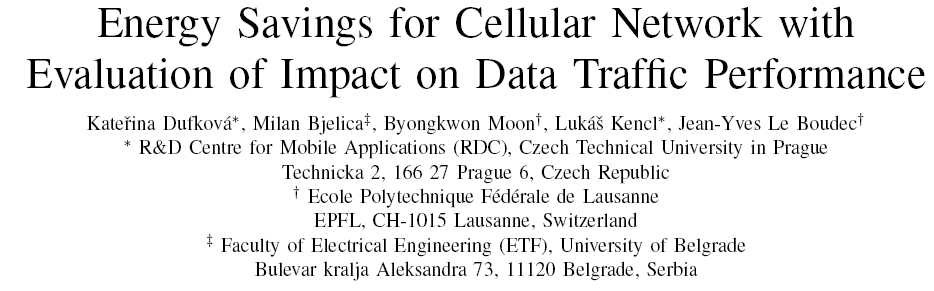 EuropeanWireless2010
3
Radio Network Is A Major Electricity Consumer
4
Traffic Proportional Energy Consumption
Today’s equipment power consumption is largely traffic insensitive
Power amplifiers, non idling processors
Tomorrow’s equipment will be much more energy proportional

In the rest of this section I focus on operation and design
5
Save Energy by Shutting Down Base Stations
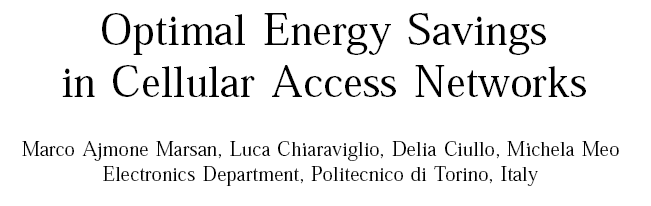 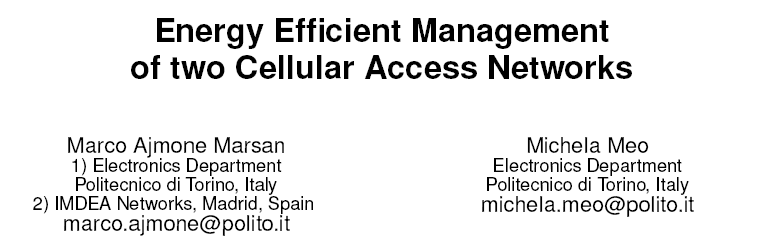 GreenComm‘09
GreenMetrics‘09
Savings up to 25-30% can be achieved
Network sharing allows shutting down entire network at off peak periods
6
Save Energy by Optimal Network Design
GreenComm‘09
Design and route according to energy consumption (optical switching vs IP routing)

Femto cells to reduce energy consumption of down and up link
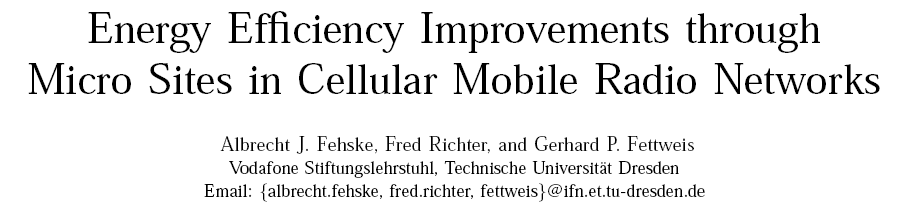 GreenComm‘09
7
Femto Cells:
Assume 20 % swiss households equipped with 3G femtocell, 15W

Increases power consumption of households by 0.5 %

Compare to existing mobile phone network power consumption (RF + BB) : + 50 %
8
Online Dynamical Allocation
Idea: 
Predict aggregate traffic
Decide resource allocation every say 2-5 mn
Optimize network predicted cost subject to quality of service
Efficient for data traffic
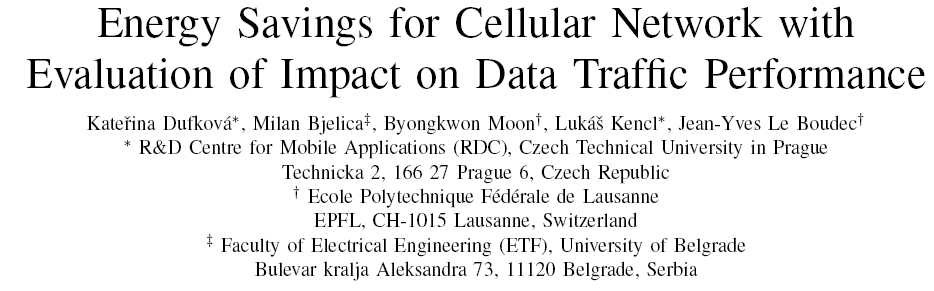 EuropeanWireless2010
9
Experimental Results
10
Optimal Allocation of Users to Cell by Binary Integer Programming Heuristic
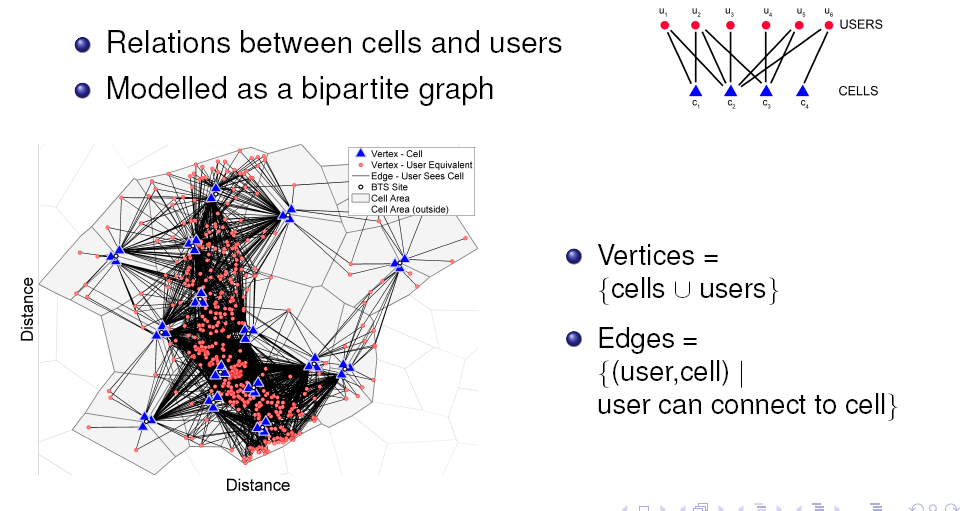 11
Traffic Model
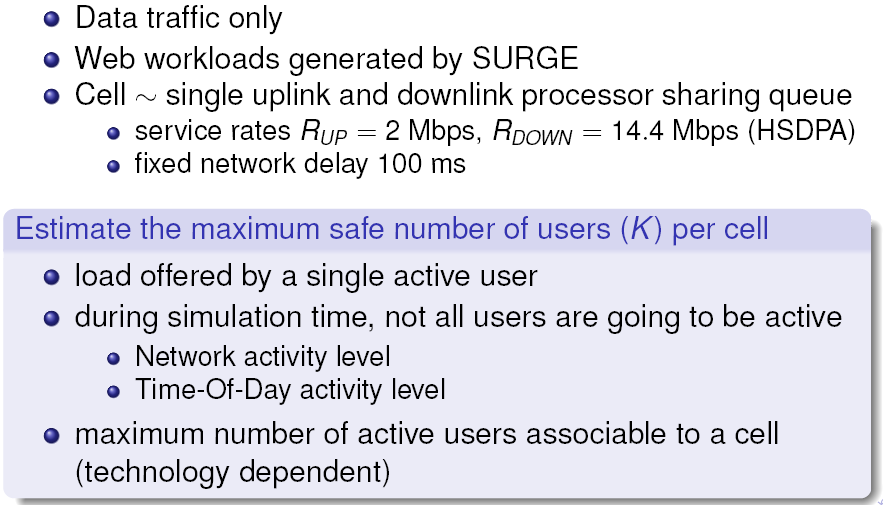 12
Example of Result
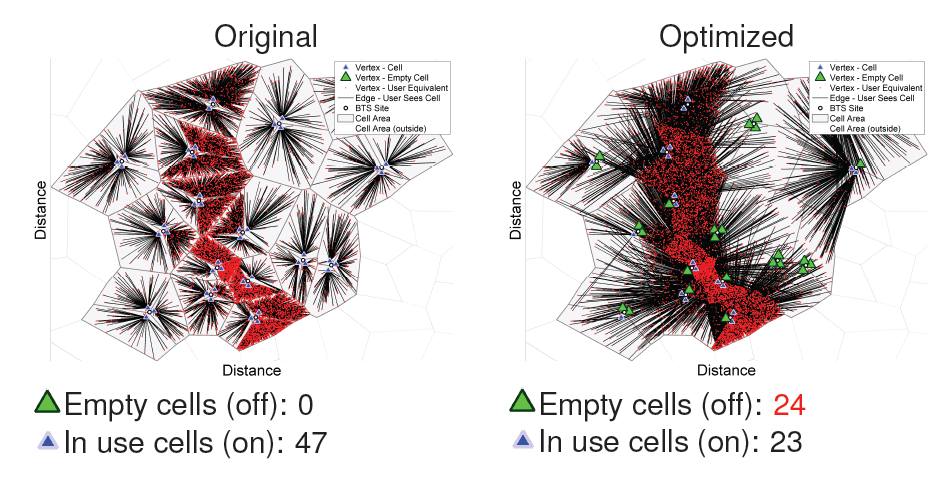 13
Impact on Network Performance
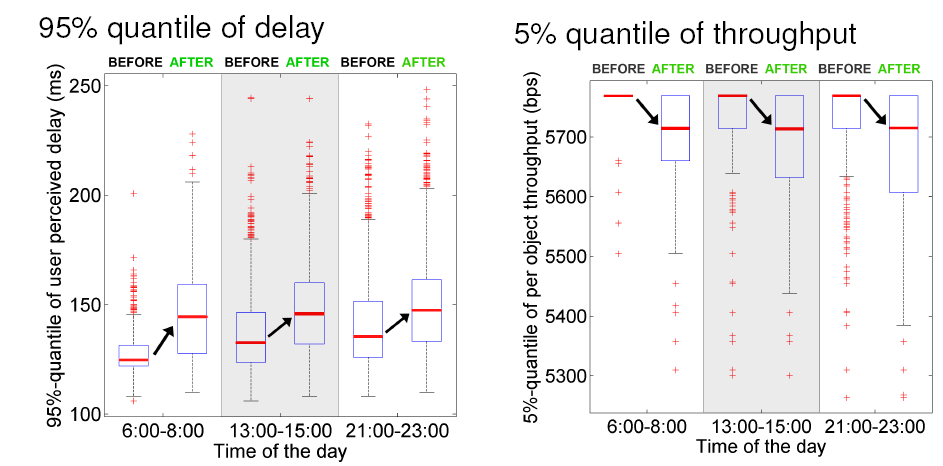 14
Energy Savings up to 40%
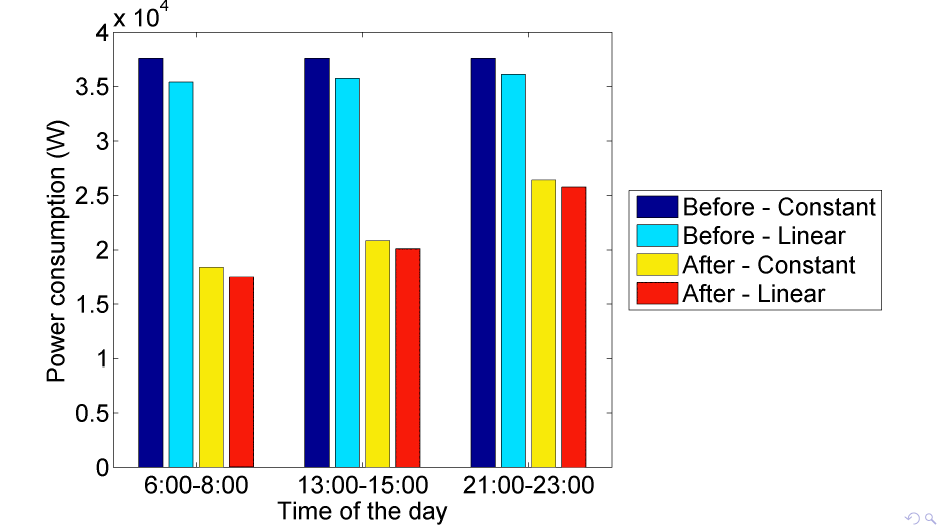 15
Next Steps:Dynamical Allocation of Resources
Planning / design
Exploit heterogeneous power performance tradeoffs (micro-sites, optical fiber vs embedded electronics)
Online operation
Traffic measurement
Short term forecast
Online Optimization
16
Online Optimization with Mean Field
Most practical cases produce NP hard problems
A natural alternative is Markov Decision Processes
Similar complexity issues
Mean Field Approximation of MDPs is a promising direction
Transforms discrete state space in continuous one
Threshold based policies can be computed
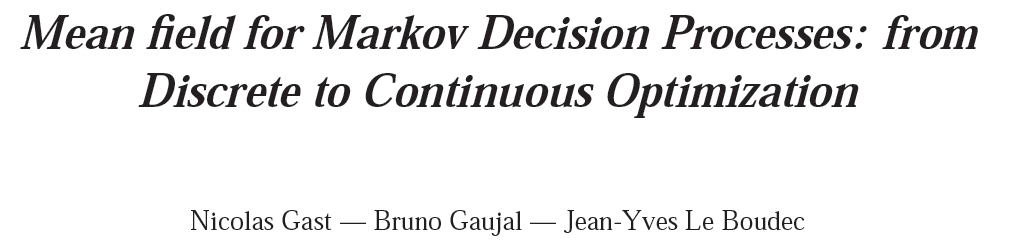 INRIA RR 7239; April 2010
17
Take Home Message
Greening mobile networks saves significant amounts of energy
Is possible by smart design and allocation of resources
18
Contents
Greening Cellular Networks
Dream and Reality
What next
19
I Had A Dream …
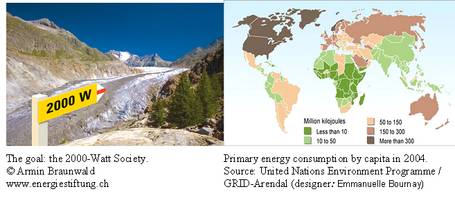 2000 W society  = energy expenditure per capita as it was in 1960 in Western Europe (in CH; = 63.1 GJ per year per capita)

Today: 5000 – 6000 W 

Realistic Goal for 2050: 3500 W[The 2000 Watt Society –Standard or Guidepost? Energiespiegel Nr 18, April 2007, PSI, Switzerland]
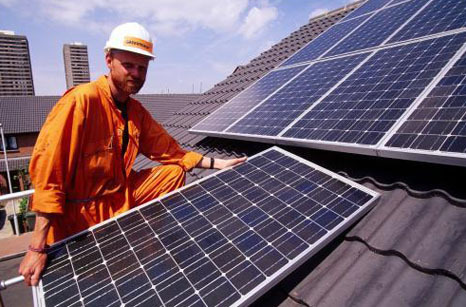 20
Mobile Networks can contribute, too…
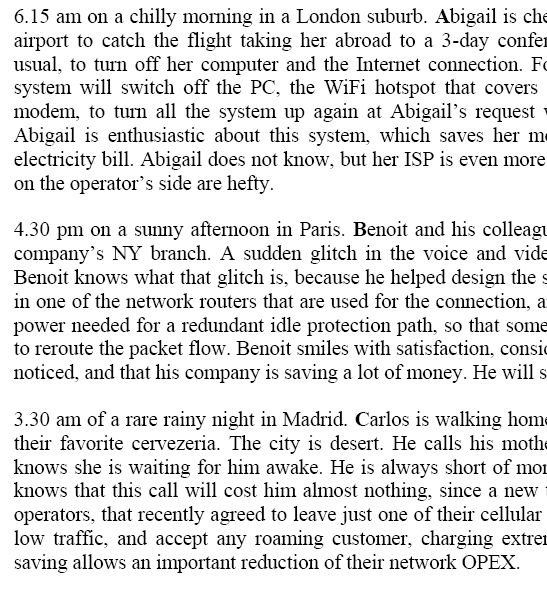 [Key Challenges for Green Networking
by Ulrich Barth, Patty Wong, Didier Bourse
ERCIM News, Vol 79, Oct 2009]
[Fabio Neri et al., working document, May 2010]
21
Intelligent Management of Energy Consumption and Production
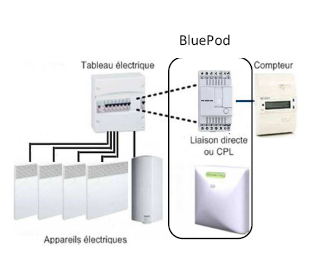 Managing End-User Preferences in the Smart Grid, C. Wang and M. d. Groot, E-energy 2010, Passau, Germany, 2010
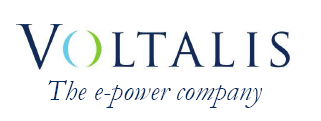 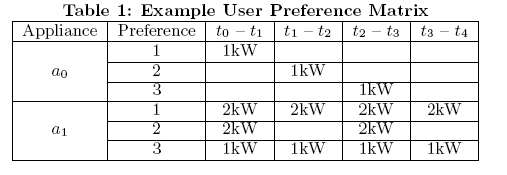 www.voltalis.com
22
One Day in the Life of Robert Longirod
We are in  May 2050, in the 3500W society
Robert Longirod is telecom engineer at the swiss branch of Huawei Technologies
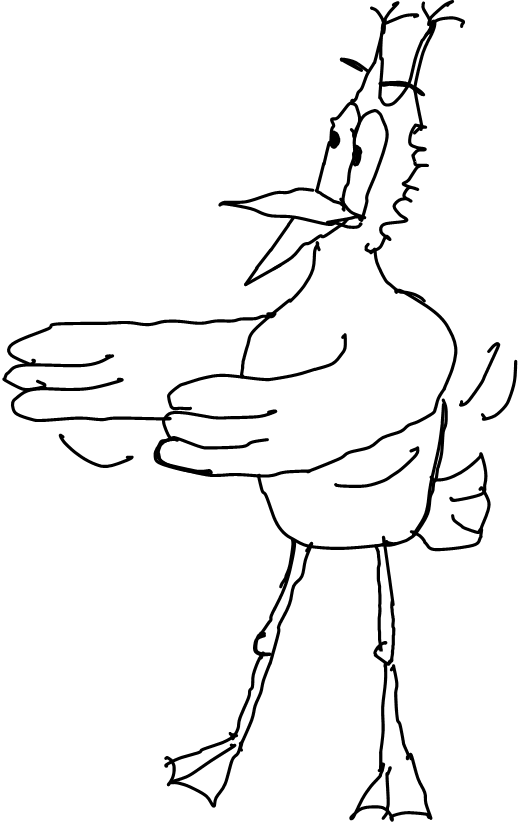 23
A fatal exception 8E has occurred at 0028:C881E33670F in UXD DXC 32 
    883FA2332EBD. The current application will be terminated. .
Robert wakes up at 6:45
Walks to the bathroom to take a shower
No hot water !

Home automation controller hung yesterday night. Hot water was not replenished overnight.
Robert is a philosoph and takes a cold shower. 

	Now is time for a good, hot, espresso. Robert imagines the smell of the first coffee of the day and smiles …

	…but no coffee !
Robert re-programmed his end user preferences in the smart grid yesterday night and made a mistake !

Fortunately, the fridge works and there is some orange juice left.
Robert now walks to his lounge and prepares to work. Today, Robert is telecommuting – this saves time and energy.

Strange, the lounge is dark – shutters are blocked closed … the home automation controller, of course !
Not a serious problem anyhow; the shutters can be opened manually.

Robert sits at his table and opens his desktop …
The femtocell has burnt, no internet access …
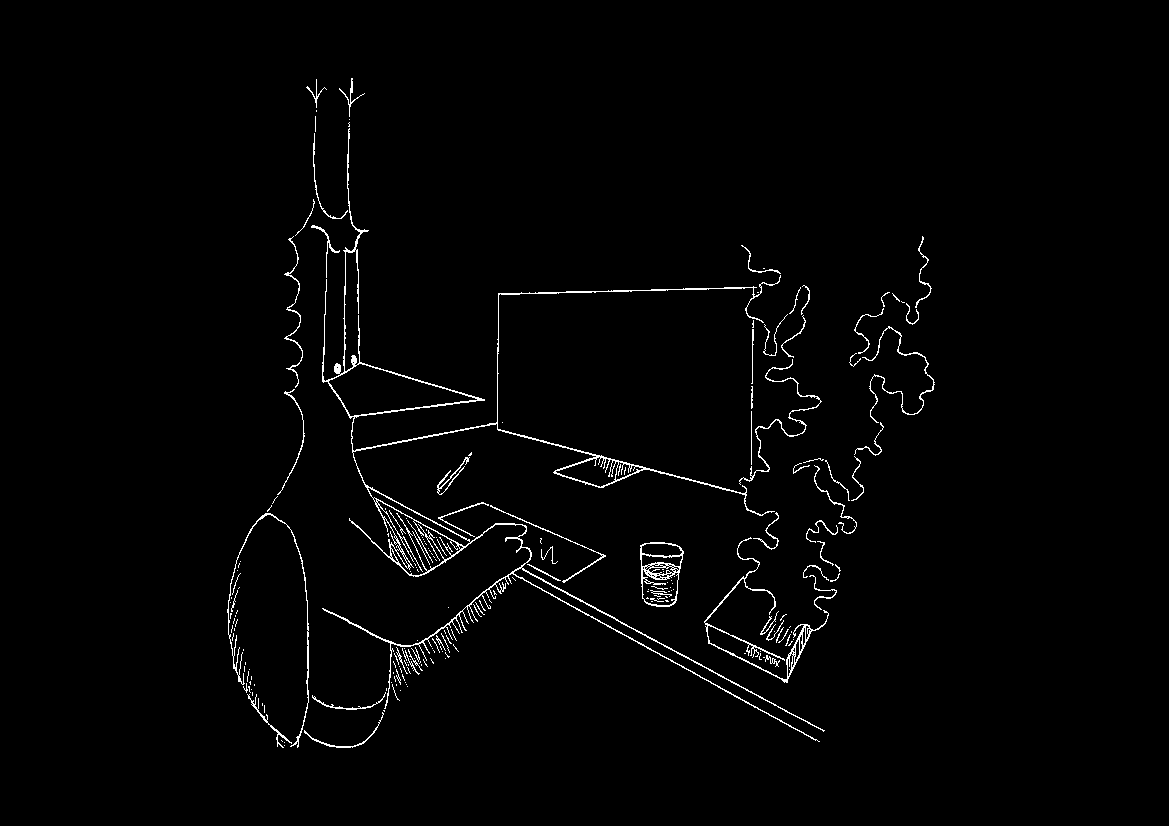 Robert is a bit worried. There is an important meeting at 10:00 scheduled with two co-workers. 
« If I am not at that meeting, it is George who will get the work. I must be there »

Robert decides to do something exceptional: drive to work !
In the garage …

The e-car is not charged. 
The batteries were used to power the grid. Normal, Robert did not plan to go anywhere today…
Robert cycles to work

While pedalling back home in the evening, he hopes that the washing machine did its job…
Smart energy management issues
man machine interactions
Difficult
Apple

reliable hardware and software

can we make Airbus grade equipment at low cost ?
33
Impact of Saving Energy in Radio Network
Saving energy in radio access network is a must
Savings by putting access points to sleep could save 7.5% electricity consumption of mobile operators worldwide[Marsan2010]
But global impact is modest	
0.01% to 0.03% of total electricity consumption [Dufkova 2010]
0.001% to 0.004 % of primary energy sources
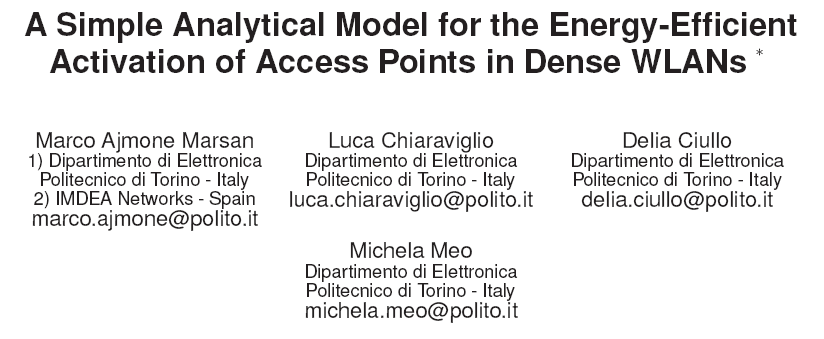 e-Energy 2010, Passau
The Myth of e-cars
Q:
A:
Replace all cars and trucks of Switzerland by electrical vehicles. What is the impact on the power grid ?

	excluding air transport
x 2≥ 6 new nuclear plants+ cover the country with windmills + put solar cells on all roofs
Source: Prof. Hubert Kirrmann, ABB / EPFL
35
Take-Home Message
Transportation and domestic usages are major energy consumers and have a major problem
Energy management is much harder than often envisioned
36
Contents
Greening Cellular Networks
Dream and Reality
What next
37
Roadmap for Green Telecom
We need to continue making the telecom infrastructure
Sober
Energy proportional

However, the telecom infrastructure can help reduce energy consumption dramatically
Home, office and workshop automation
Transportation 


Availability and reliability of the telecom grid is vital
38
The 2000 W society will need
telecom infrastructure that is
Low cost
Pervasive
Easy to use (and program to)
Reliable
39
Cost of deploying and maintaining  pervasive, 4G
Radio Access Network
“traditional RAN will become far too expensive for mobile operators to keep competitive in the future mobile internet world. Therefore, the RAN should be re-architected to adapt to the new environment”
China Mobile Research Institute
White Paper 1.0.0 March 2010
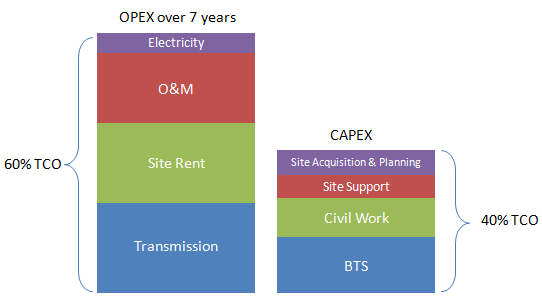 41
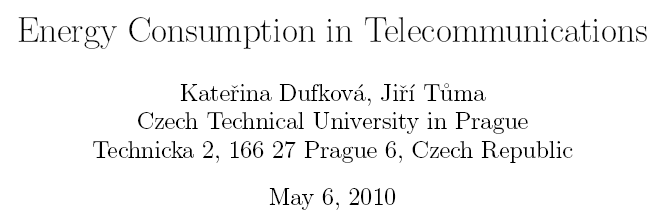 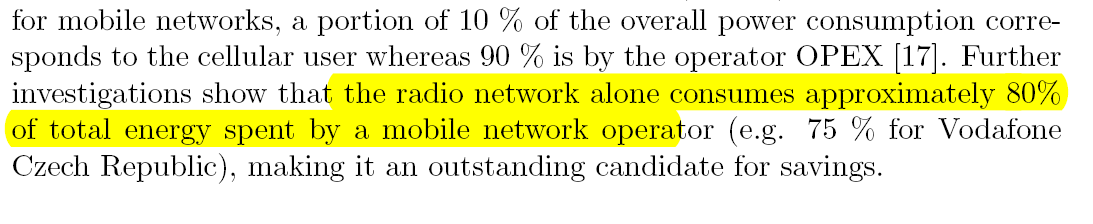 42
Base Stations become Commodity
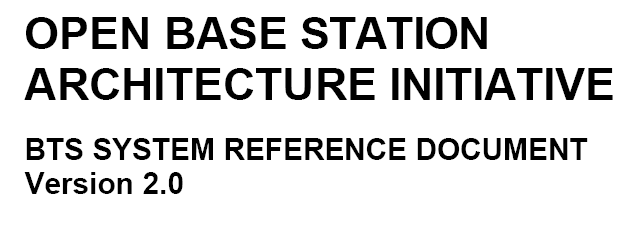 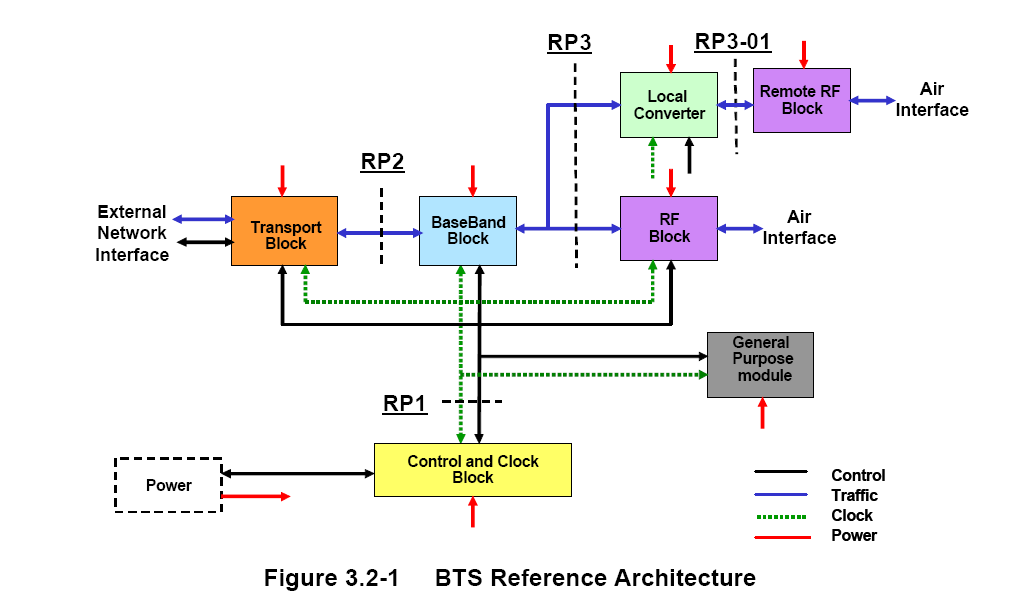 43
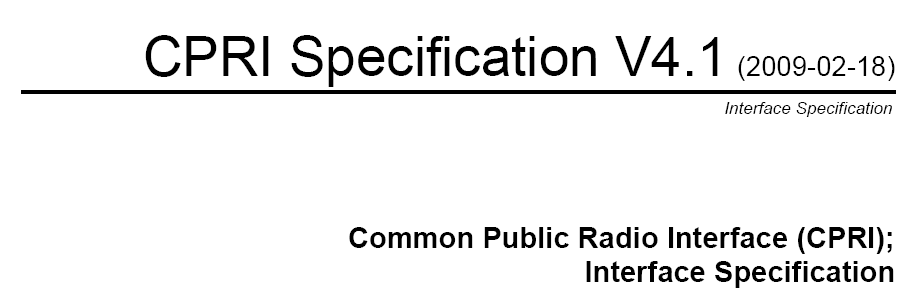 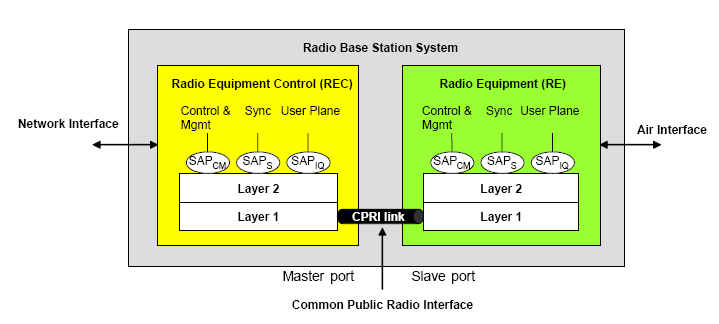 44
Reduce Cost of Radio Access Networkby Separating RF from Processing
Simple Radio access network
Processing (inc. PHY) and datain a small number of processing / data centers [China Mobile Research Institute White Paper 1.0.0 March 2010]
Low CAPEX + OPEX low energy data center techniques
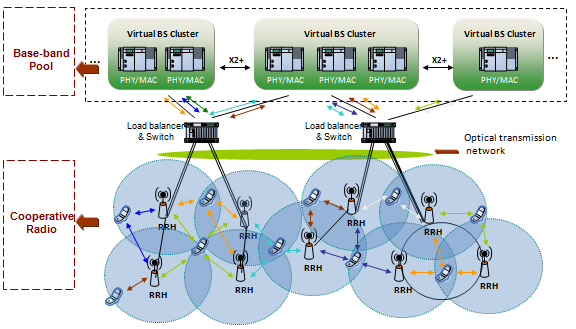 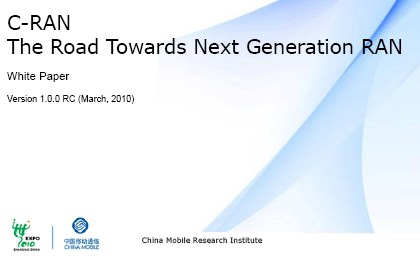 45
Radio Access Network Sharing
In countries with competing telecoms, deployment of multiple 4G nets might be a problem
Range
E-smog
Real estate
Energy efficiency
Radio access network sharing is an option
46
Radio Access Network Operator (RANO)
Operator 1
Operator 2
Operator 3
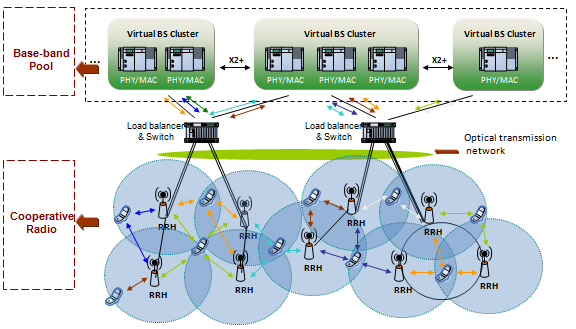 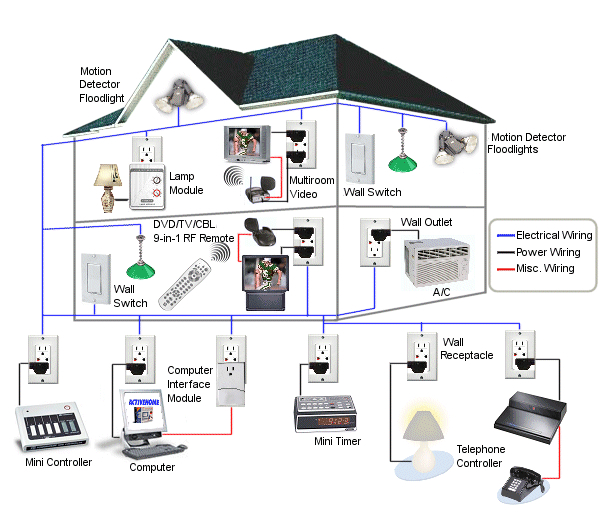 Radio
Access
Network
Operator
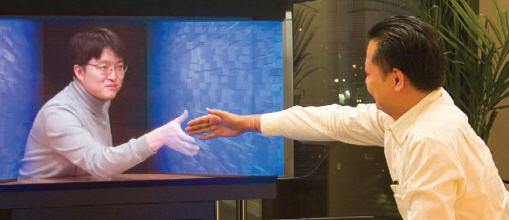 47
Radio Access Network Operator (RANO)
Benefits
Issues
Reduced energy consumption of radio network
Reduced costs of telecom services vital for energy saving
Nature of operator (local community, private company, monopoly ? )
Competition versus social optimum
48
Complexity of  (secure) software
Cloud Computing
Make software and system simple
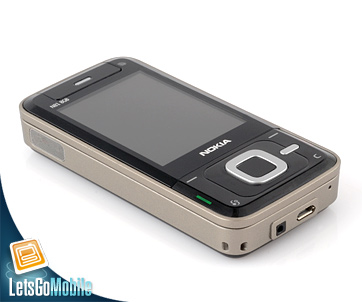 Query, control
Content Centric Operator
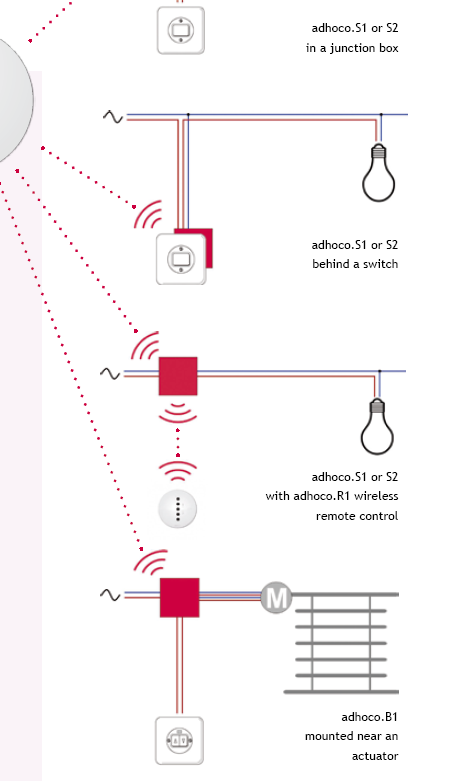 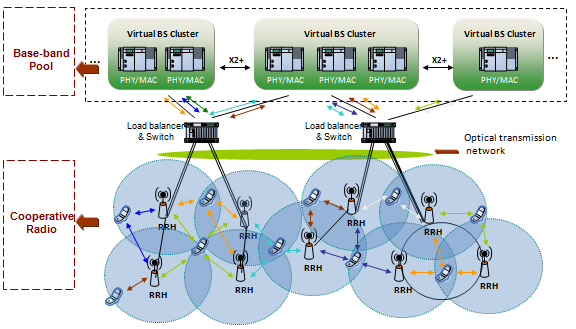 report
50
Content Centric Networking
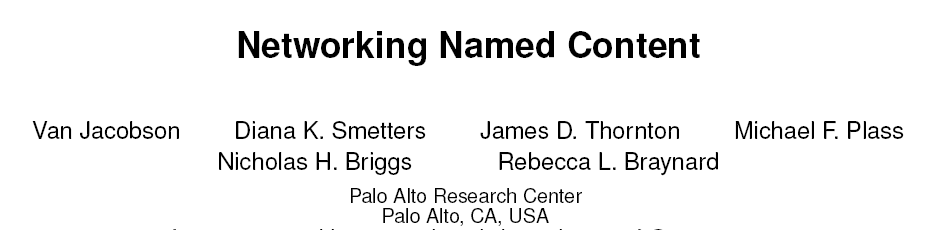 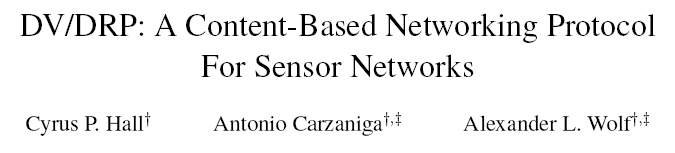 Replace connection and end-host naming by secure object naming
Expected to simplify design and operation
Weights…
Mobile networks of the future will be energy sober   with energy consumption proportional to traffic
Traffic proportional equipment
Smart design and adaptive resource allocation
Minor impact on the energy problem
Mobile networks are vital to the 2000 W society and must be simple and reliable.Research on new paradigms 
Network sharing, Radio Access Network Operator
Simple and secure content centric networking

Major impact on the energy problem
52
The Line
Greening mobile networks is a must

But do not cross the line
 Network operation and usage must be simple and reliable
53